En mi opinión En mi opnion
Desde mi punto de vista From my point of view
Creo que I think
Pienso que I think

Me parece que It seems to me that
Entiendo que I understand that
Según las estadísticas According to statistics
Según los expertos According to statistics
Según estudios recientes According to recent research
Según mi madre According to my mum

Según la opinión de mi madre In my mum’s opinion
Desde el punto de vista de mi madre From my mum’s point of view
Mi madre cree que  My mum thinks
Mi madre piensa que My mum thinks
Es verdad que It is true that
Admito que I admit that
Se puede decir que It can be said that

Según los jovenes ingleses According to young English people
Según los jovenes españoles According to young Spanish people
Los jovenes ingleses creen que Young English people think
Los jovenes españoles creen que Young English people think
Opinions
Opiniones
Suelo ir de vacaciones a España porque tengo familia allí
Quisiera estudiar en la universidad ya que me gustaría ser médico 
Me quedé en casa debido a que hacía mal tiempo
No me gusta mi barrio a causa de/por la contaminación
Hacía sol, por eso/por lo que, fuimos a la playa
Porque Because Ya queBecause Debido aDue to A causa de/porBecause of Por eso/ Por lo queBecause of that
Creo que estudiar en la universidad es importante para el futuro
 
 
Pienso que ir a  la moda es muy importante para los jóvenes de hoy en día
 
Me parece que hacer las tareas domésticas es un rollo
 
 
Entiendo que hacer los deberes es importante para mejorar
Creo queI believe that Pienso queI think that Me parece queIt seems to me that Entiendo queI understand that
LIKES 
Me gusta/n          I like
Me importa/n        I care for
Me encanta/n        I love
Me chifla/n         I love
Me vuelve/n loco/a     It drives me crazy (positive)
Me mola/n             I think it´s cool
Prefiero             I prefer
No me importa/n       I don´t mind
No me gusta/n          I don´t like
No me gusta/n  nada   I don´t like .. At all
No soporto           I can´t stand
Me molesta/n           It bothers me
Me irrita/n              It irritates me
Odio                  I hate
Me saca/n  de quicio   It drives me round the bend
Infinitivo
(Verb)
REASONS
 
Porque                            because
Por esta razón                   for this reason
Puesto que                        because
Ya que                            because
Por eso                           That´s why
A causa de que                  Due to the fact
Debido al hecho de que         Due to the fact
Esto indica que                  This indicates
Por eso			          That´s why
Frase
Es….
Son….
3
El fin de semana pasado last weekend
Introducción
PRIMERO First
Pretérito (Past tense sentence)
. Por la mañana…..In the morning
SEGUNDO
Second
Pretérito (Past tense sentence)
. Por la tarde…..In the afternoon
TERCERO
Third
Pretérito (Past tense sentence)
. Por la noche…..At night
Pero sobre todo, But above all
me lo pasé  BOMBA I had a smashing time
¿Y tú? And you?
¿ Qué hiciste el fin de semana pasado? What did you do last weekend?
………………….+(extended)
………………….
Final
Complementos
En el centro de la ciudad In the city centre
En la picina in the swimming pool
En casa at home
En casa de Rachel at Rachel’s
En el instituto at school
En el parque in the park
En el polideportivo in the sport centre
En la iglesia in the church
En la biblioteca in the library
En el extranjero abroad
En el campo in the countryside
Con mis amigos with my friends
Con mi familia with my family
Con mi hermano with my brother
Con mi hermana with my sister
Con mi banda with my music group
Con mi panda with my group of friends
Con mi perro with my dog
Con mis padres with my parents
Con mi abuelo with my grandfather
Con mi vecino with my neighbour
Con mi novio/a with my boyfriend/girlfriend
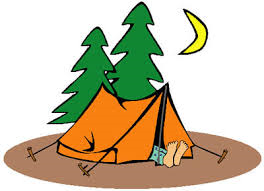 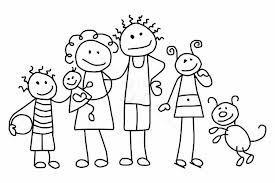 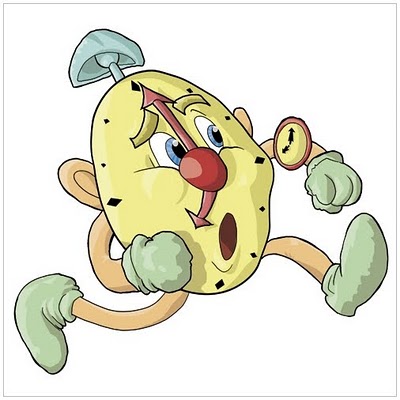 Expesiones de Tiempo
En el presente…
En el futuro…
Siempre Always
Todo el tiempo All the time
Todos los dias Everyday
Normalmente Usually
A veces Sometimes
Los fines de semana At the weekends
De vez en cuando  Once in a while
Nunca never
Mañana Tomorrow
El fin de semana próximo Next weekend
El domingo próximo Next Sunday
En tres dias In three days 
Mañana por la noche Tomorrow night
PRESENT
FUTURE
En el pasado…
Ayer Yesterday
El fin de semana pasado Last weekend
El domingo pasado Last Sunday
Hace tres dias Three days ago
Anoche Last night
PAST
Comparativos
Superlativos
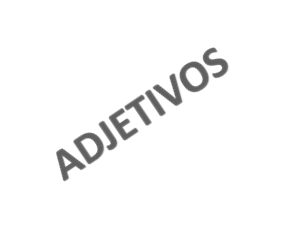 el/la más…….de
	the most…….

  ………ísimo/a
	very…….
más…….que
	more…… than


	menos …….que
   less…….. than
	

    tan……como
     as…….as
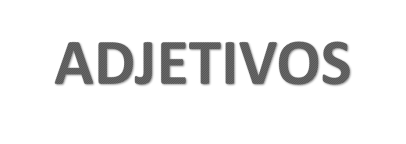 Del mundo of the world

De la clase of the class

De todos of all

Del mercado in  the market

De la panda of my gang
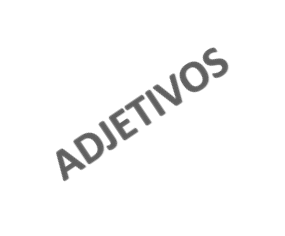 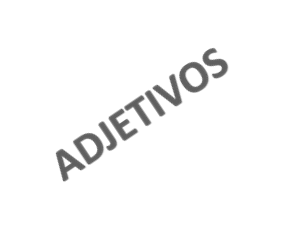 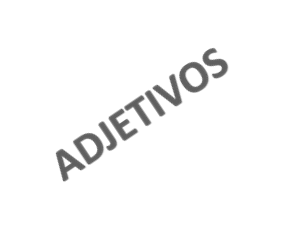 Mejor que better than

Peor que worse than

El/La mejor the best

El/La peor the worst
Irregulares
ADJETIVOS
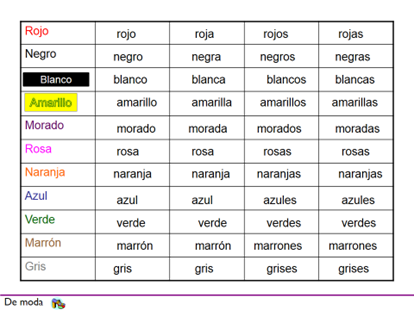 Anticuado/a/os/as  Old fashion
Barato/a/os/as Cheap
Caro/a/os/as Expensive
Cómodo/a/os/as Comfortable
Incómodo/a/os/as Uncomfortable
Bonito/a/os/as Beautiful
Feo/a/os/as Ugly
Moderno/a/os/as Moderno
Formal/es
Informal/es
Guay Sound!
Grande/s Big
Pequeño/a/os/as Small
Lento/a/os/as Slow
Rápido/a/os/as
De rayas Striped 
De lunares Spotted Pokadots 
De cuadros Checked
Estampado/a/os/as Patterned (Flowers)
De manga corta Short-sleeved
De manga larga Long-sleeved
Sin mangas Sleeveless
Corto Short
Largo Long
De tacón High-heeled
De cuero Leather
Ancho/a/os/as Baggy
Estrecho/a/os/as Tight
Con bolsillos With pockets
Con rotos Ripped
De campana bellbottomed
Con botones with buttons
Con cremallera with zip
Con un lazo with a ribbon
Vaquero/a/os/as Denim
¿Más…?
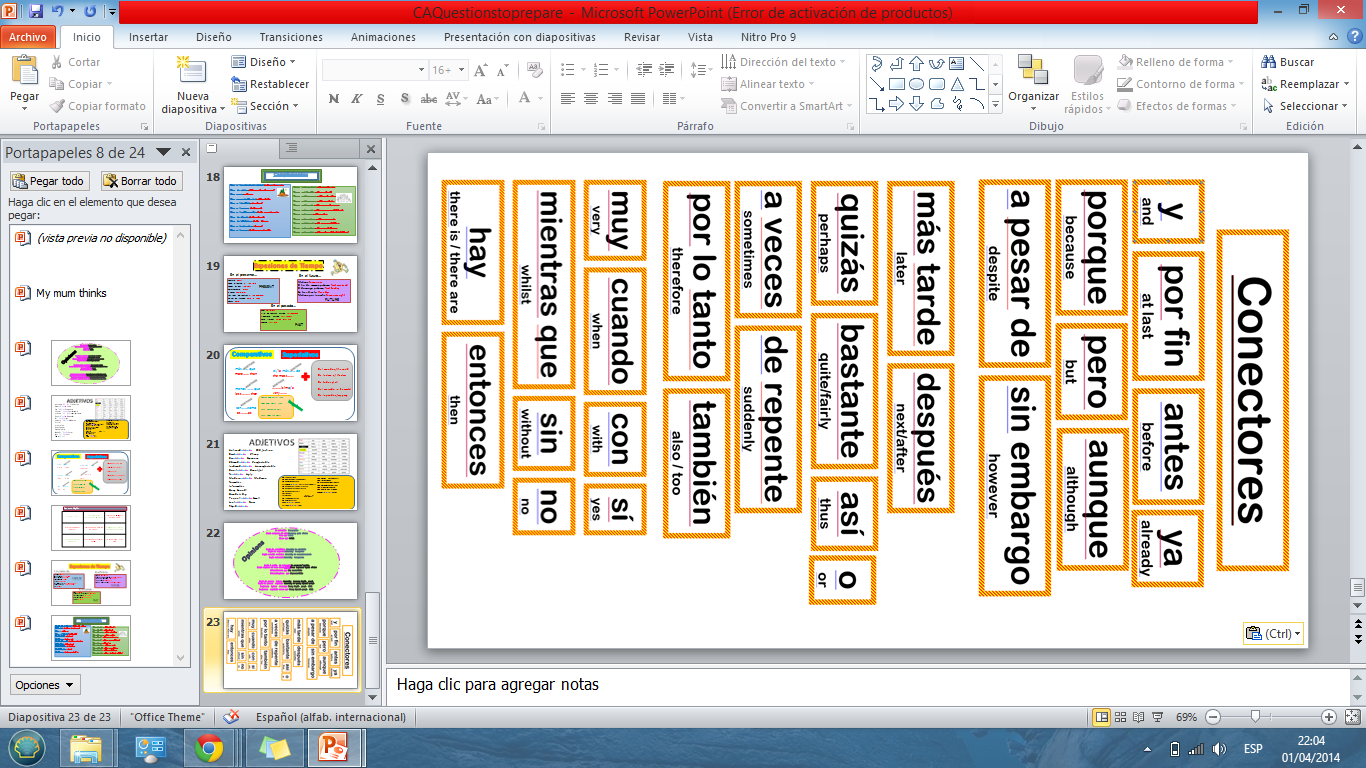